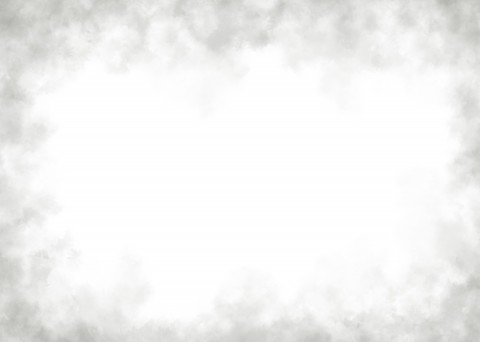 CZEŚĆ!
CZOŁEM!
KLUSKI Z ROSOŁEM!
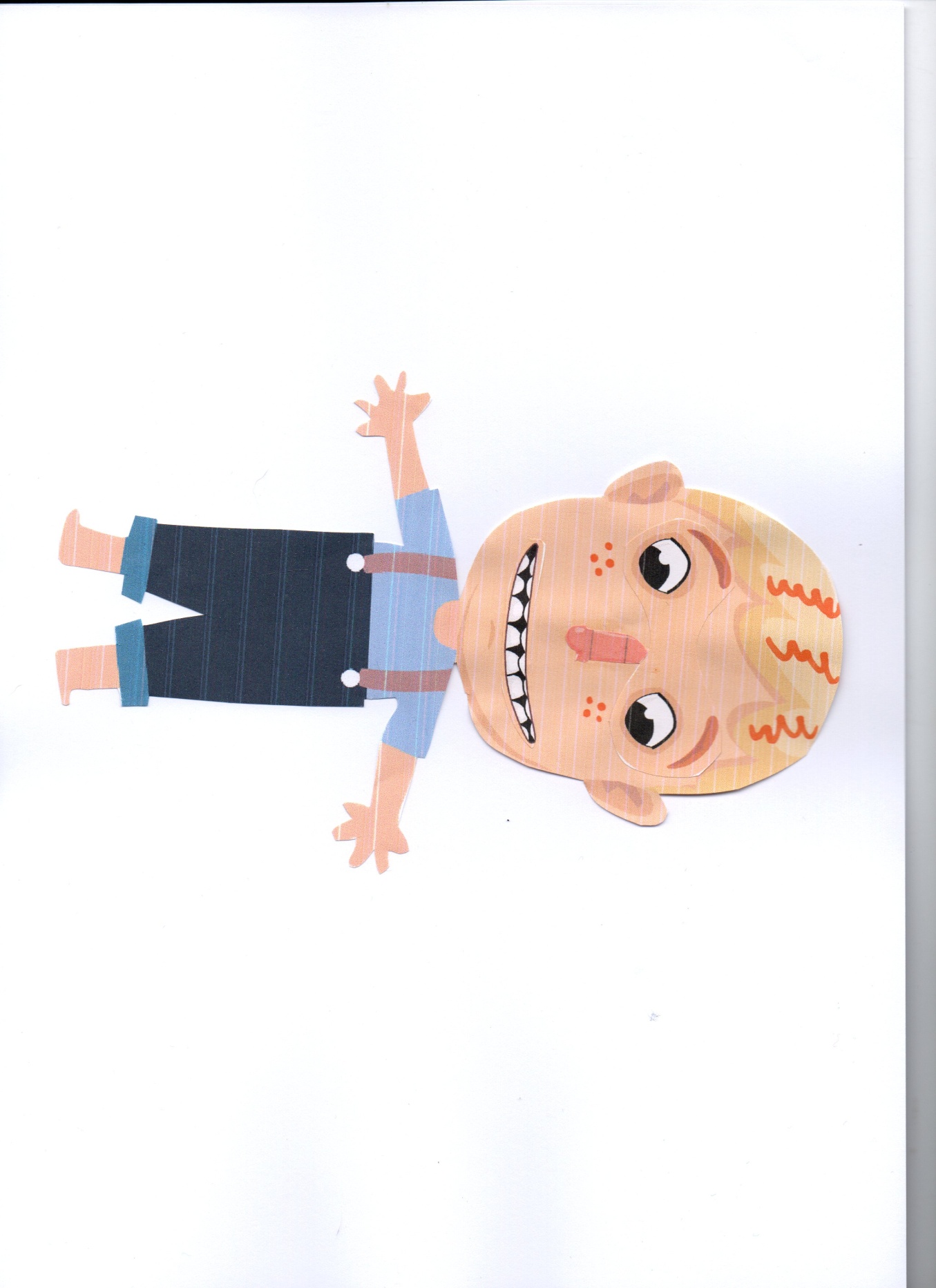 KRZYŚ
MARUDA
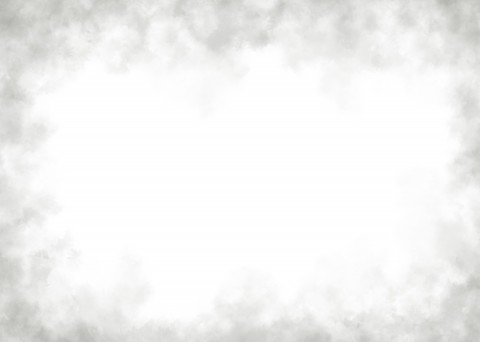 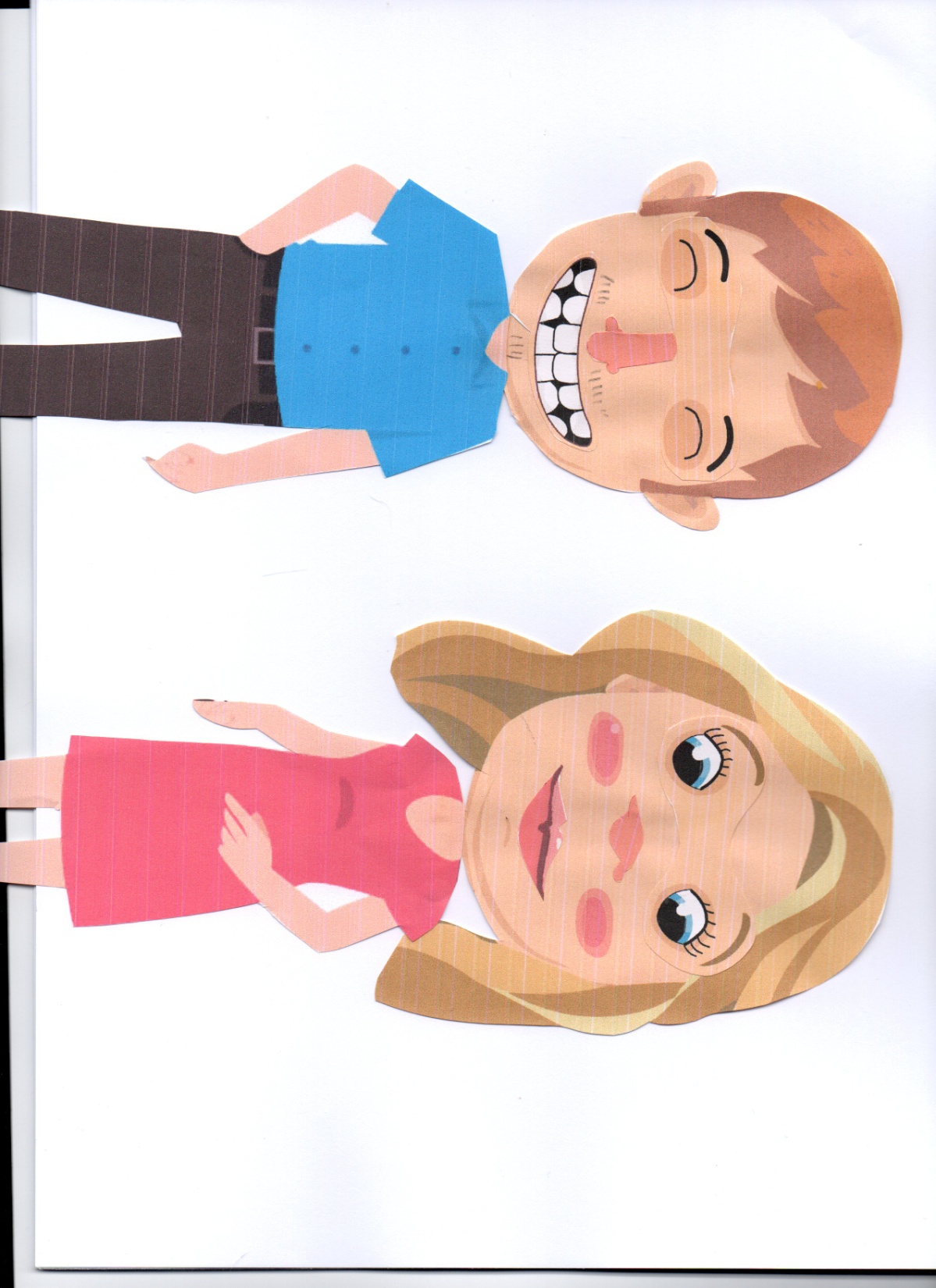 tata
mama
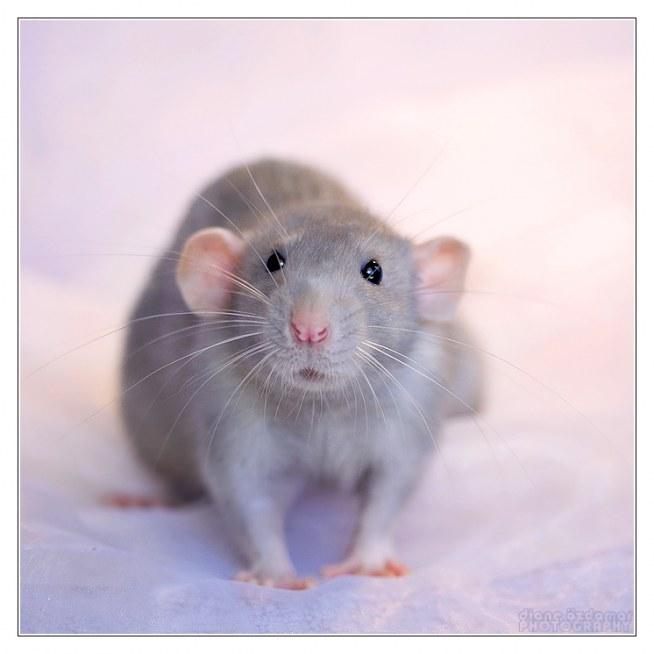 szczurek
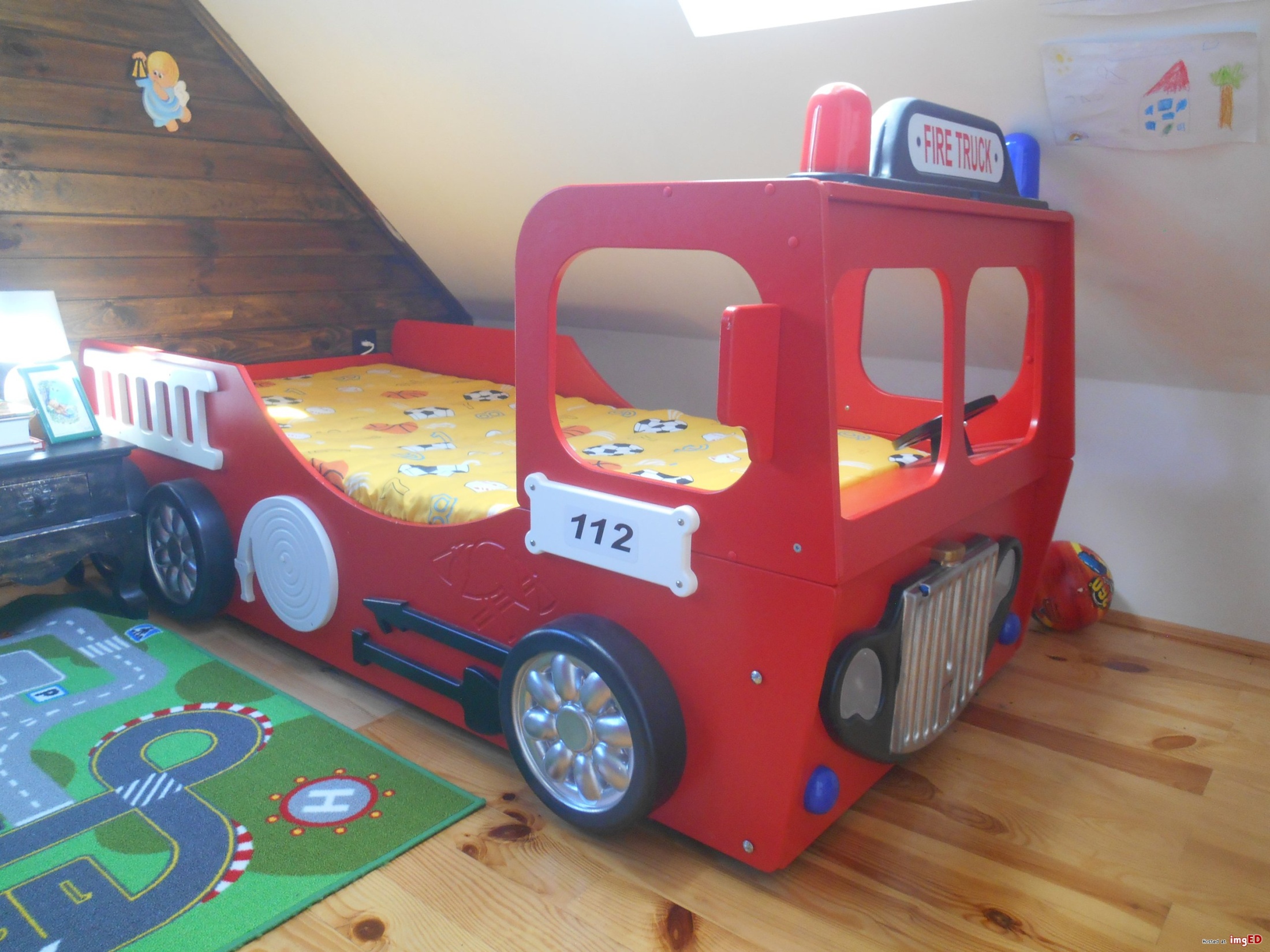 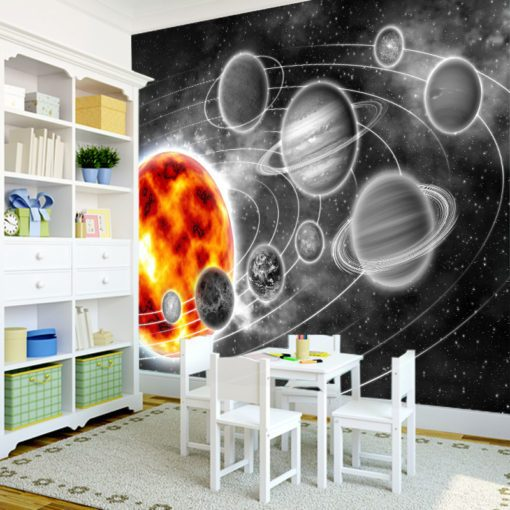 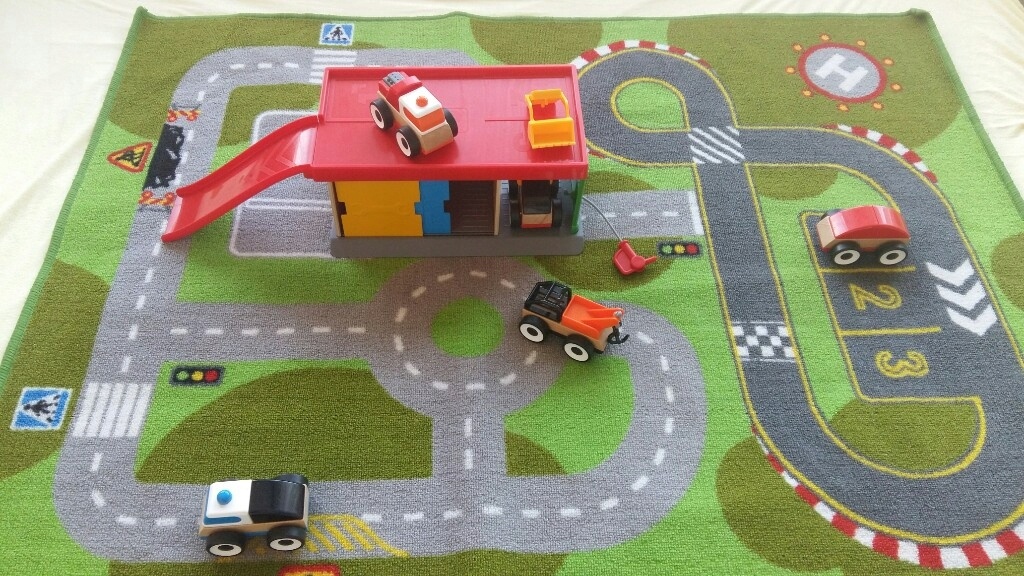 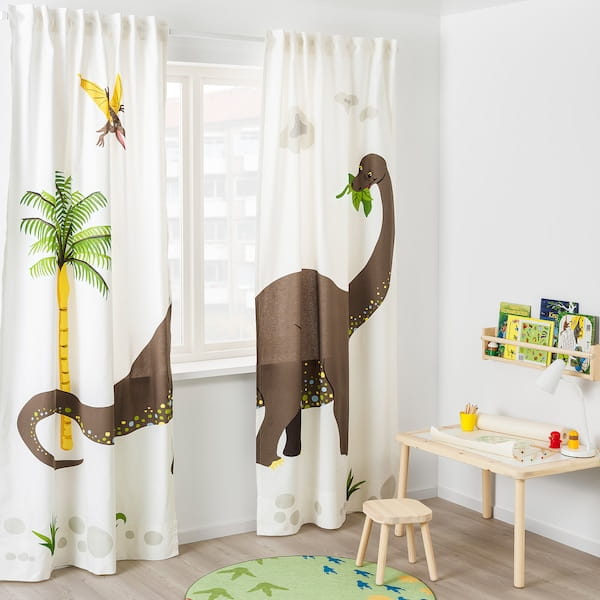 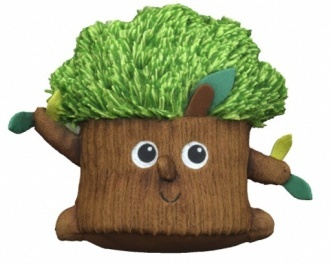 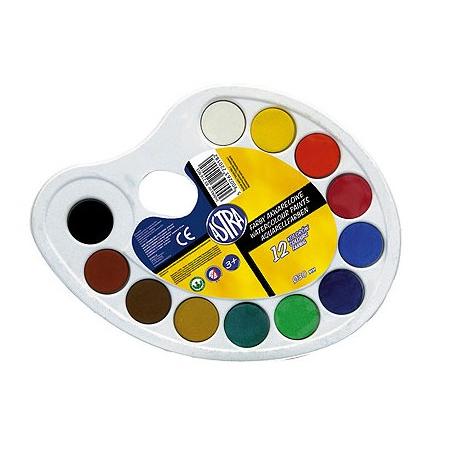 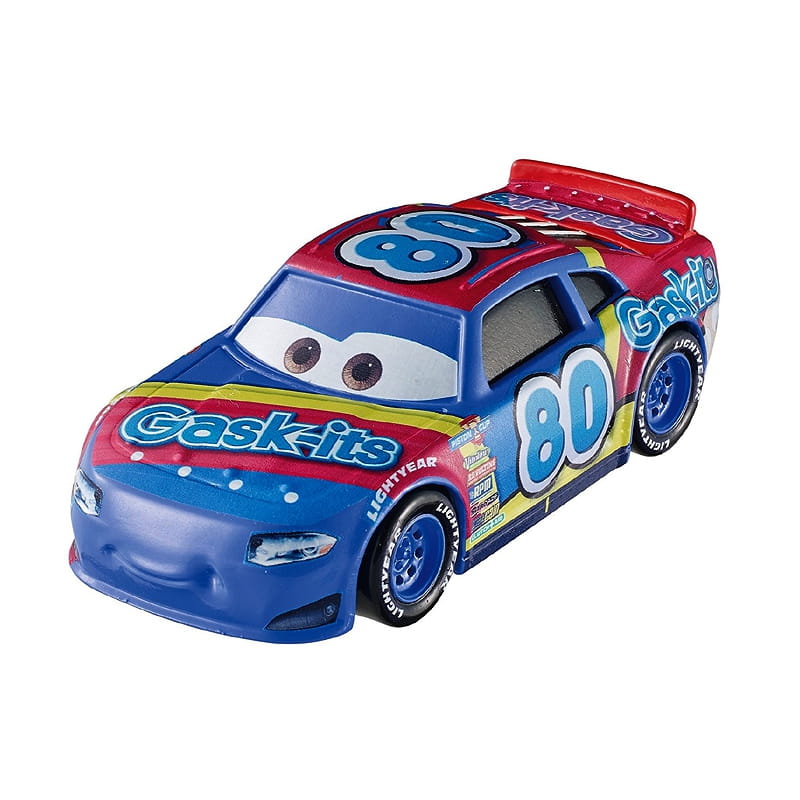 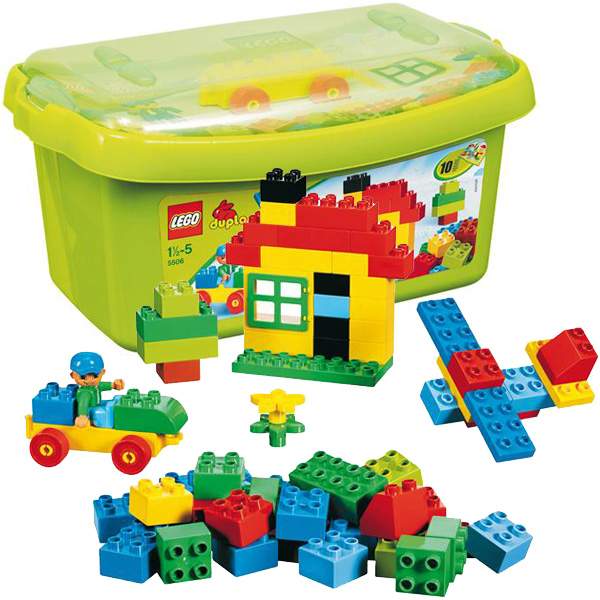 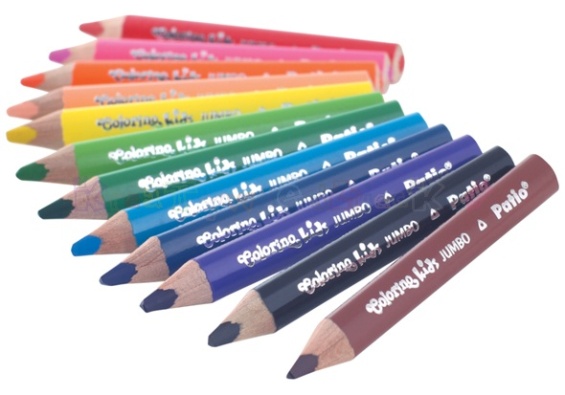 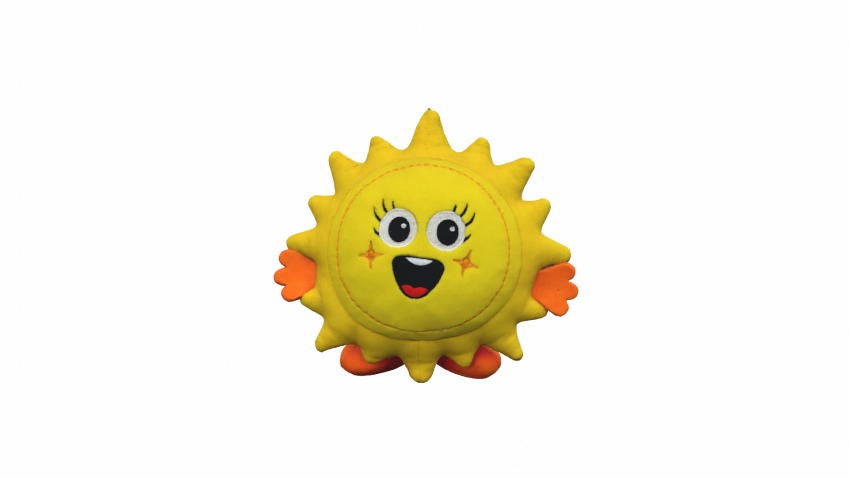 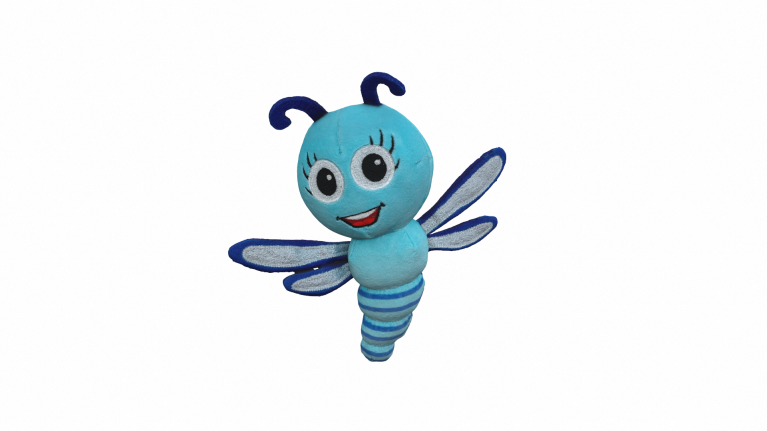 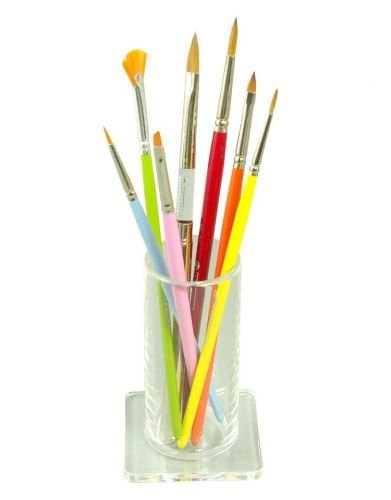 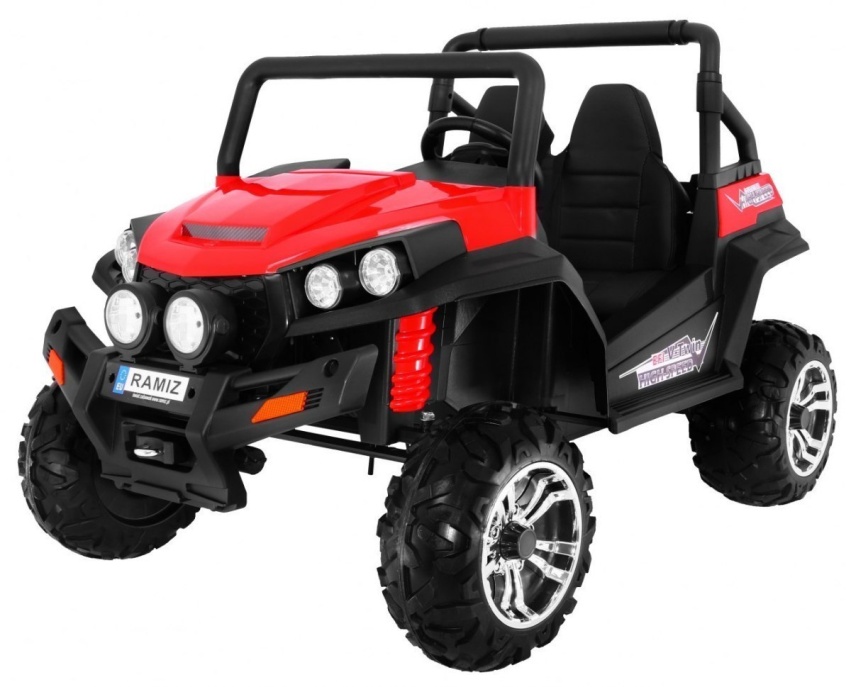 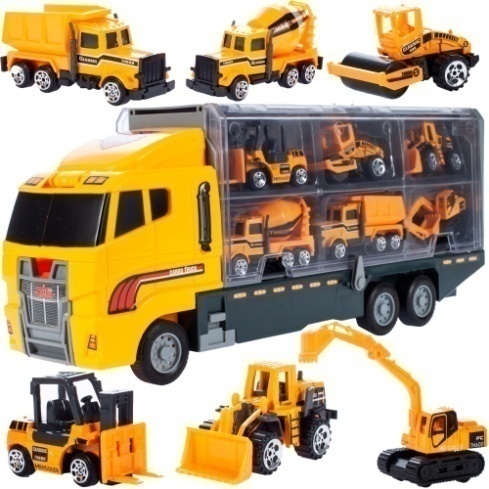 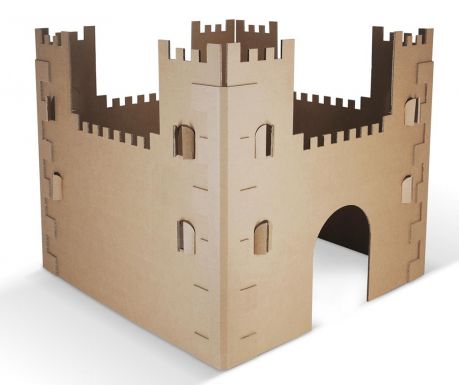 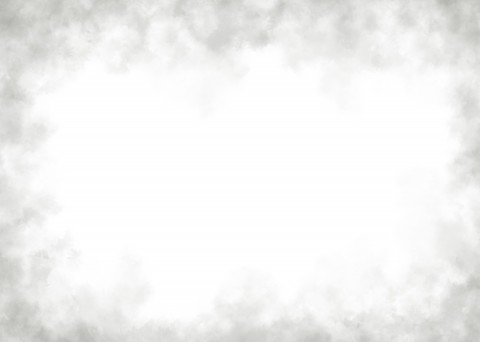 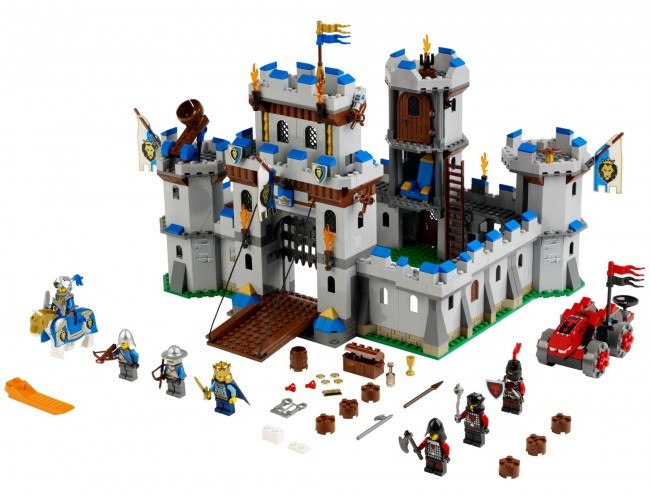 NIE!!!
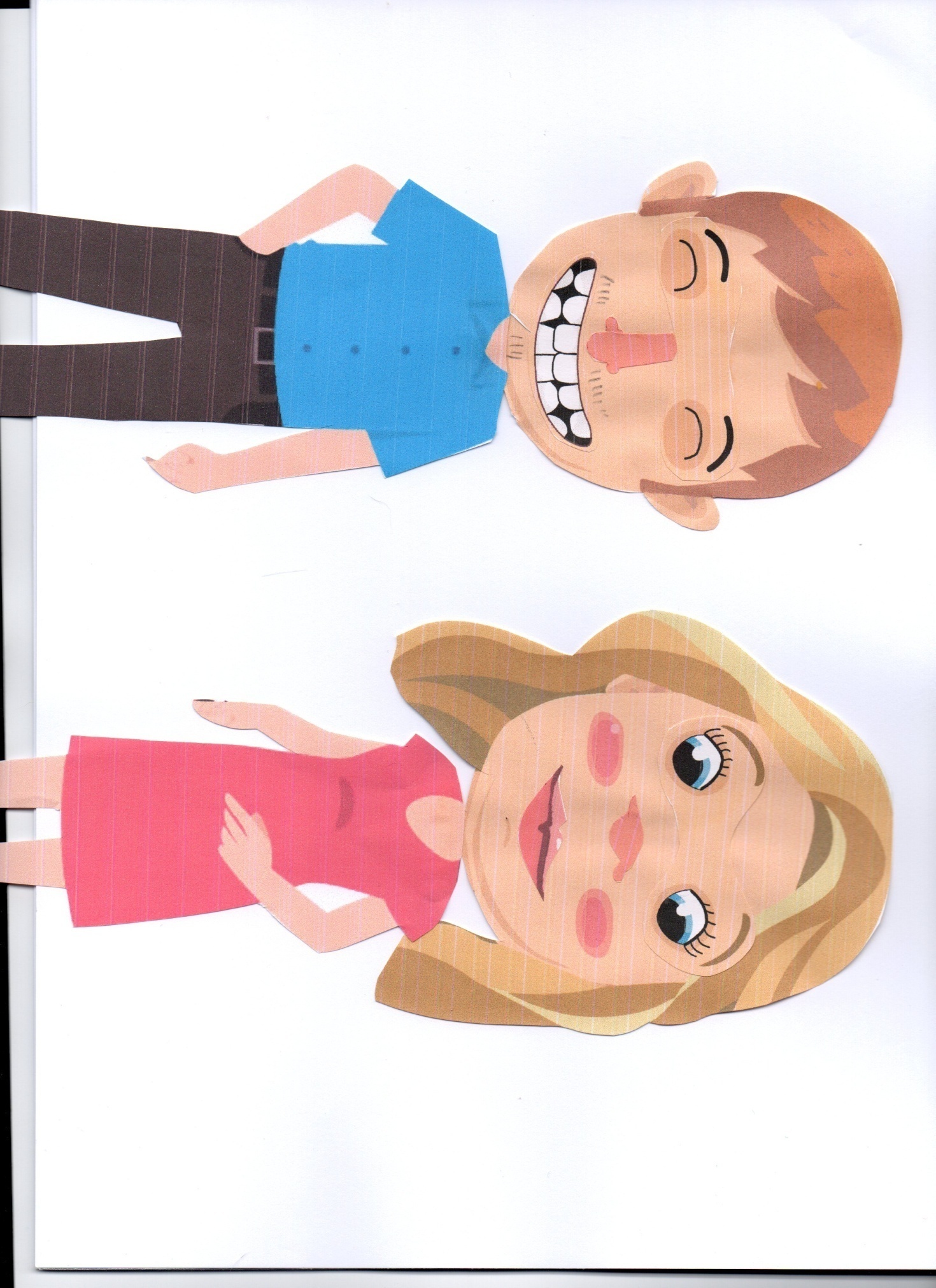 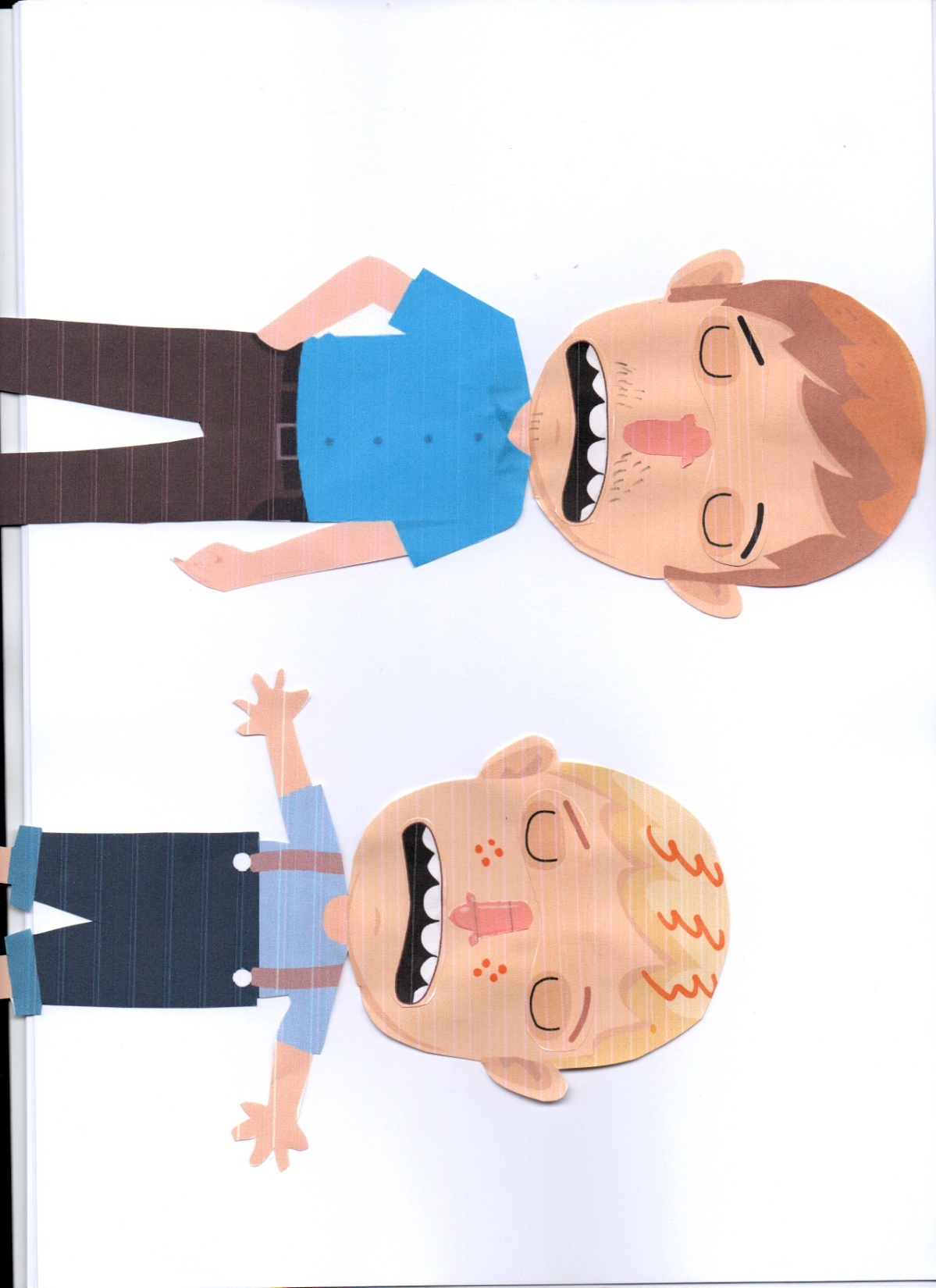 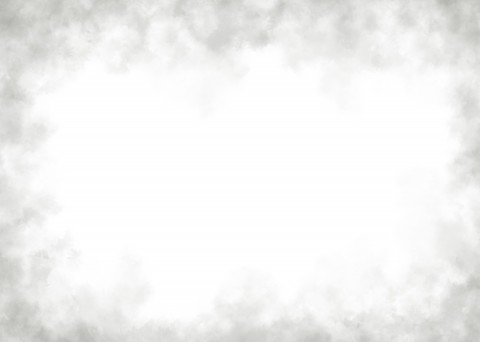 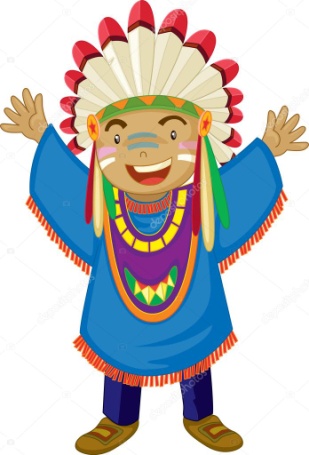 NIE!!!
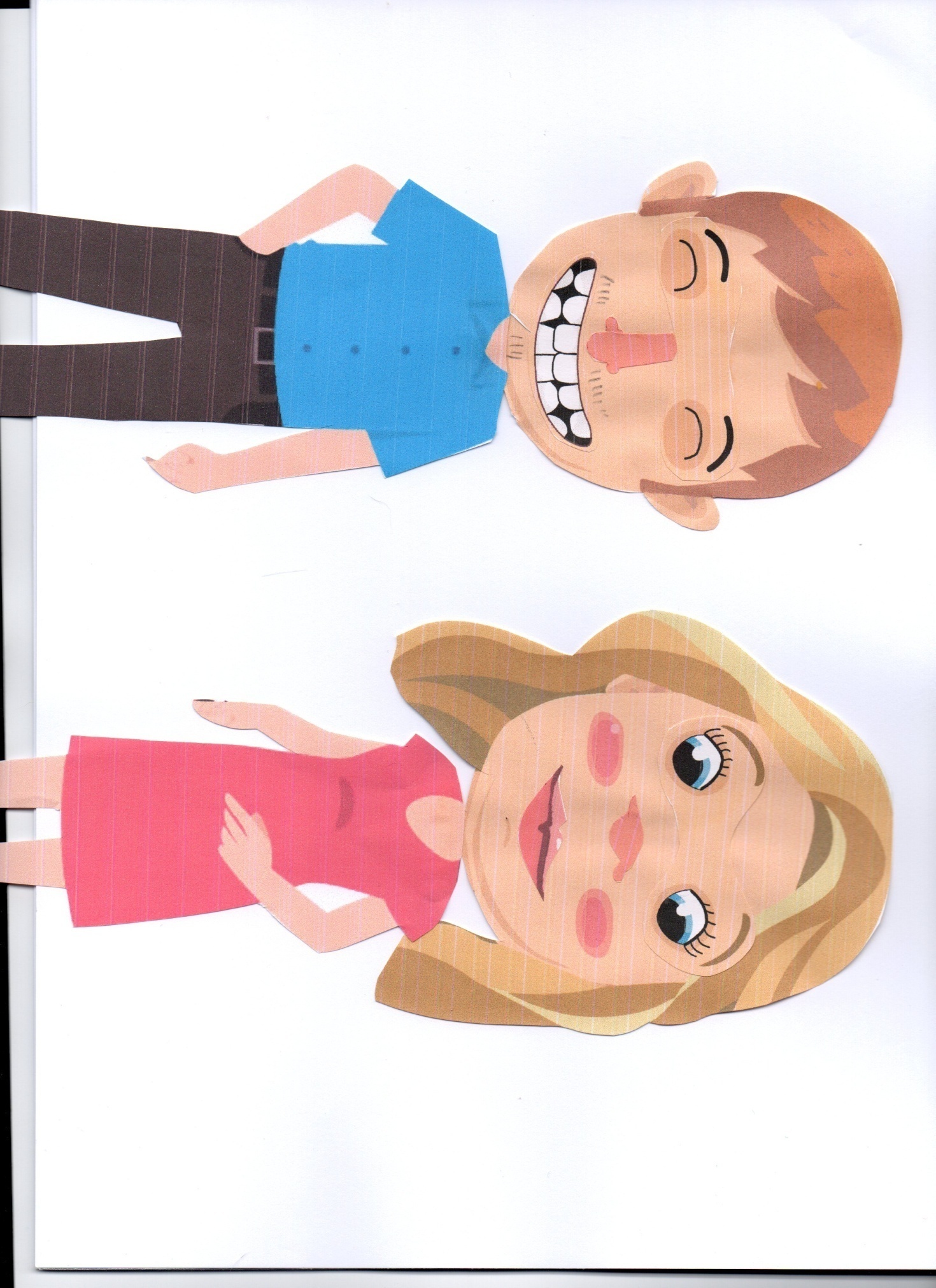 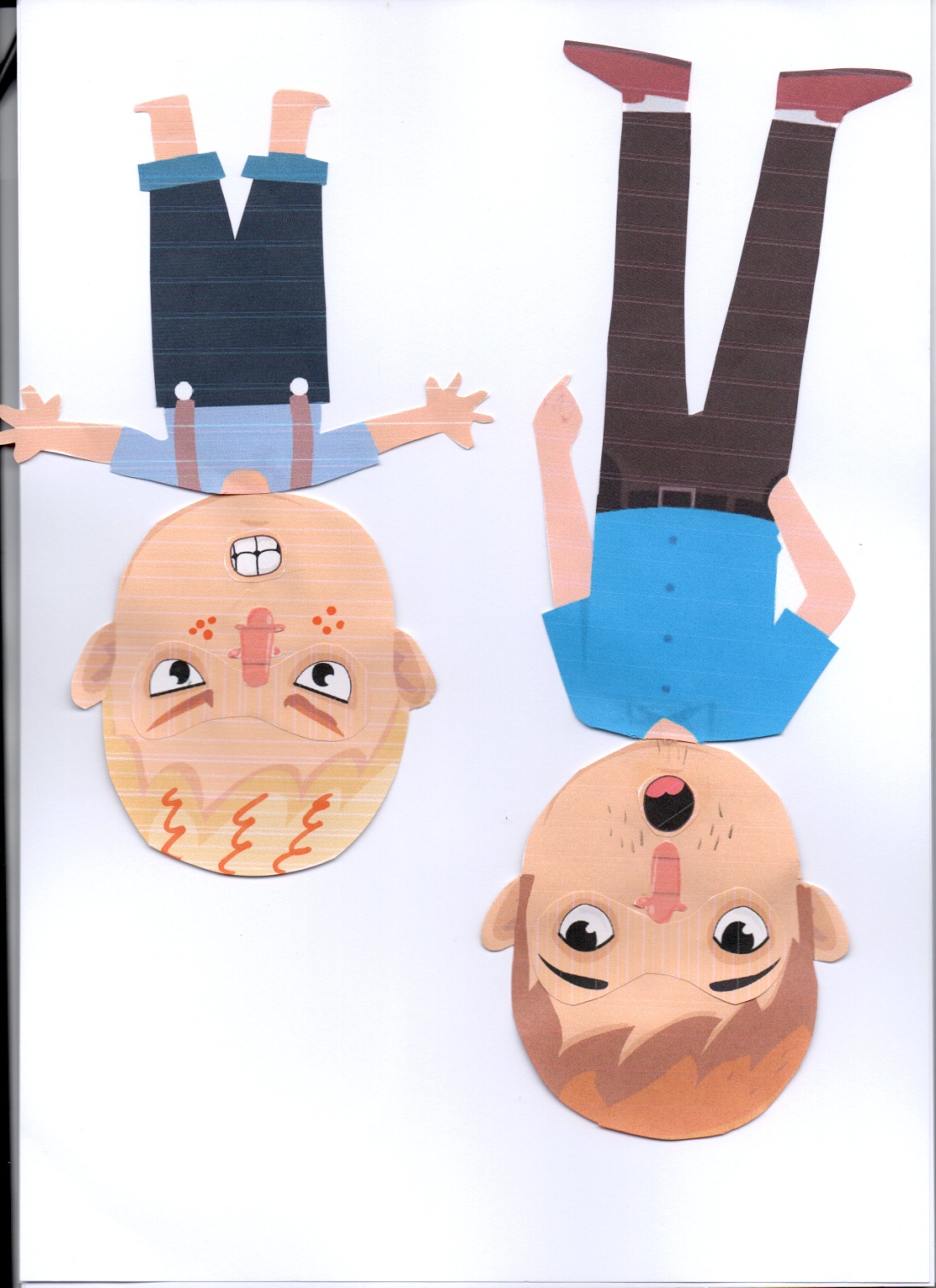 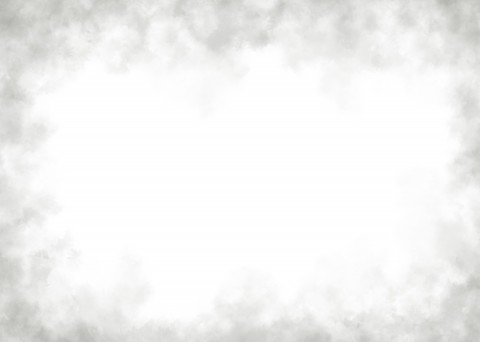 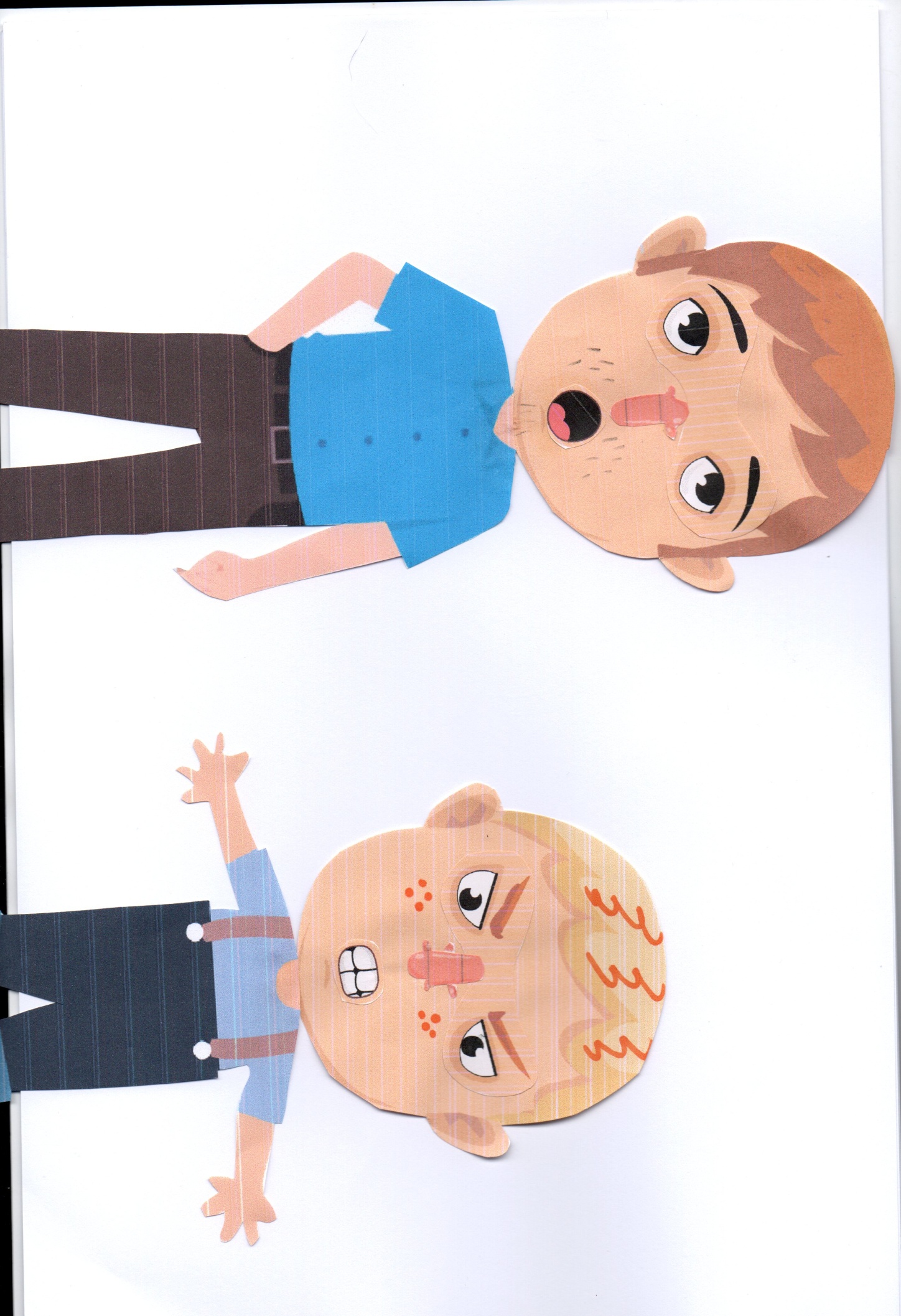 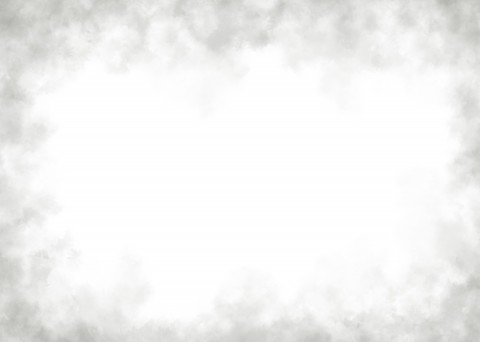 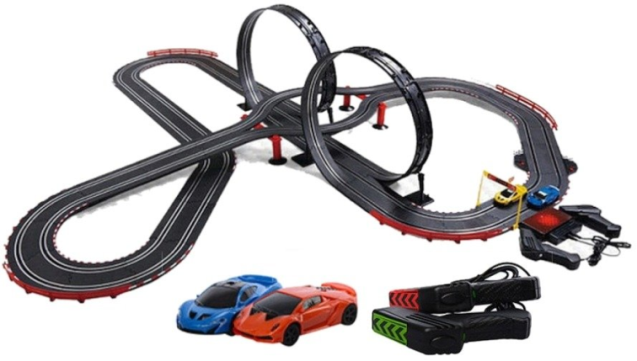 TAK!
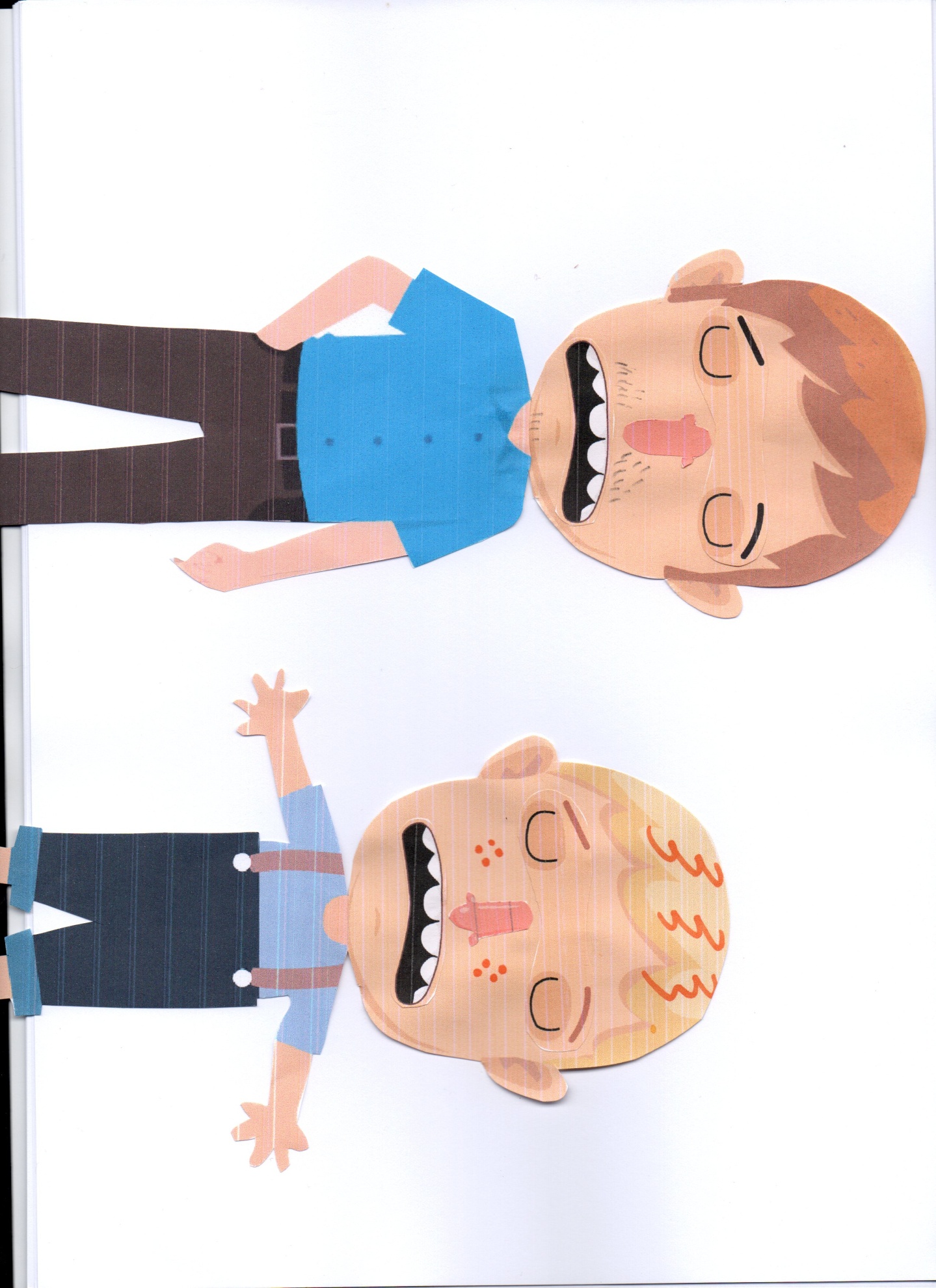 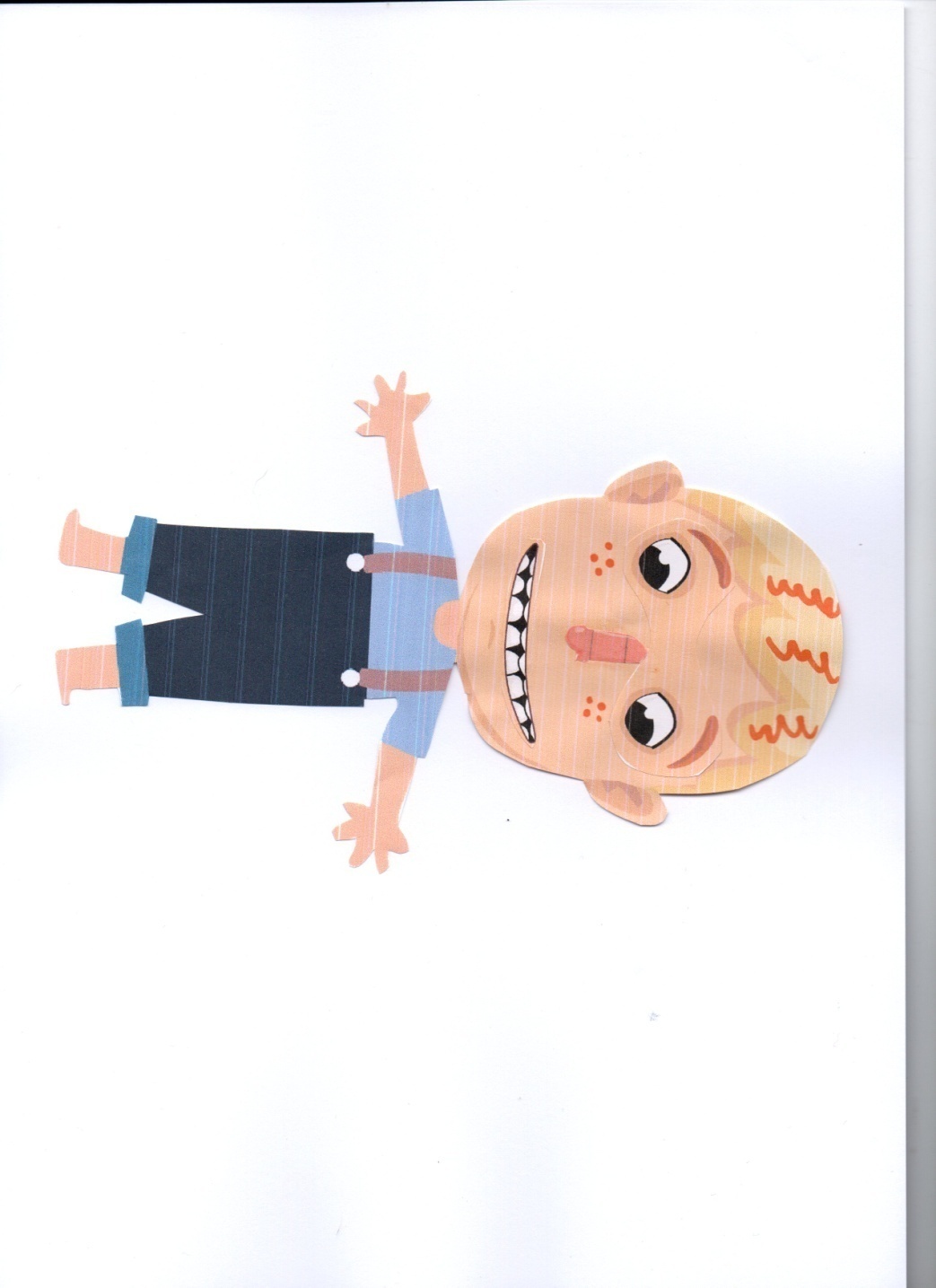 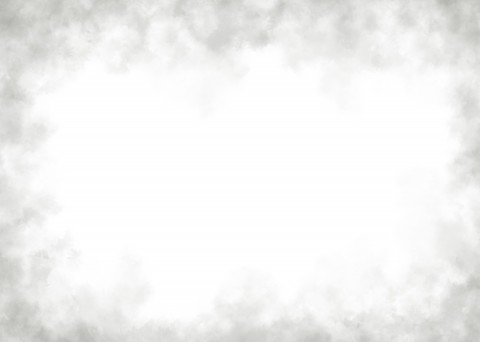 NIE BAWIĘ SIĘ JUŻ!
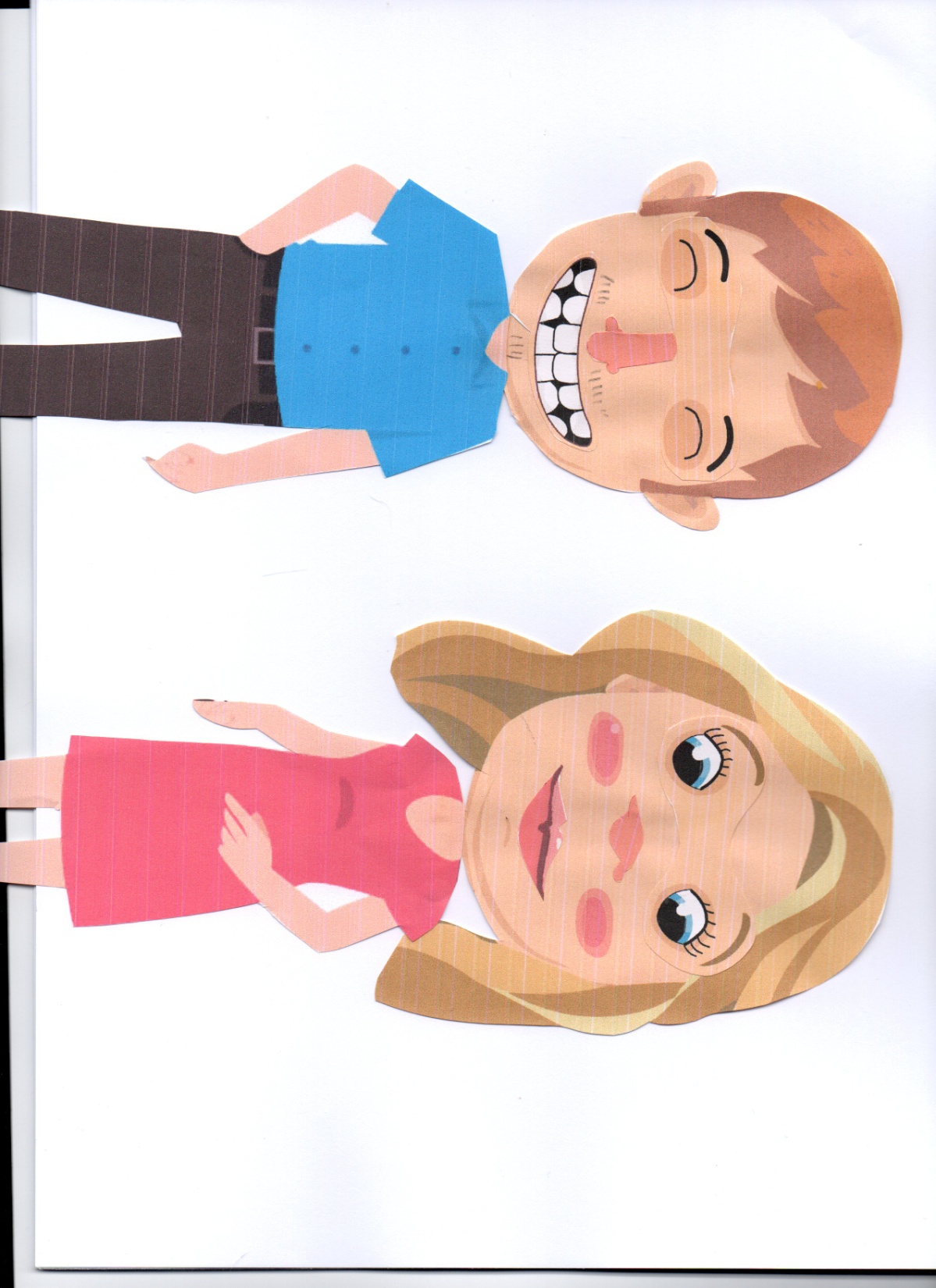 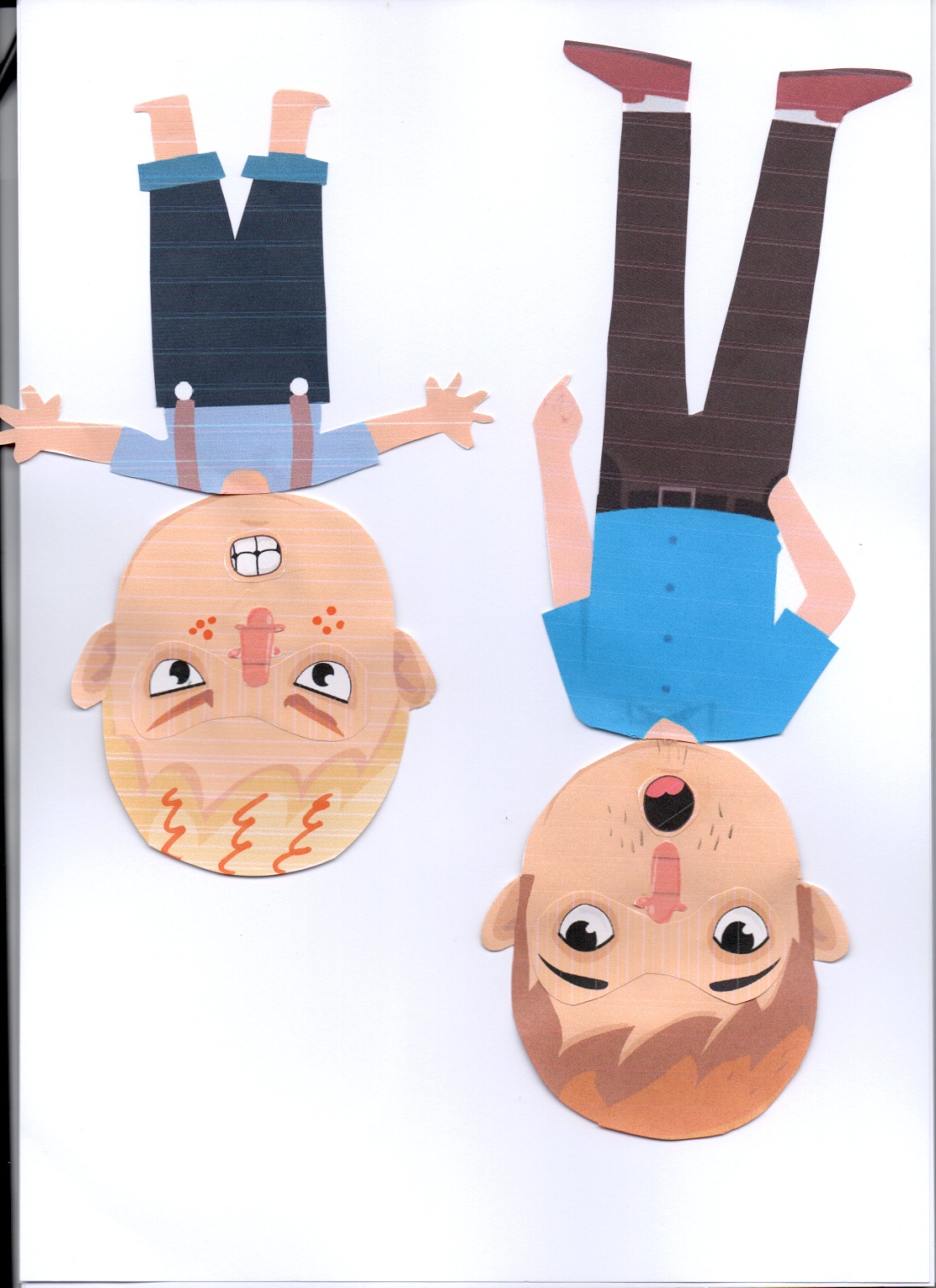 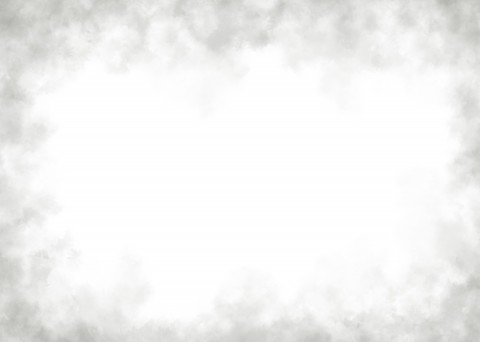 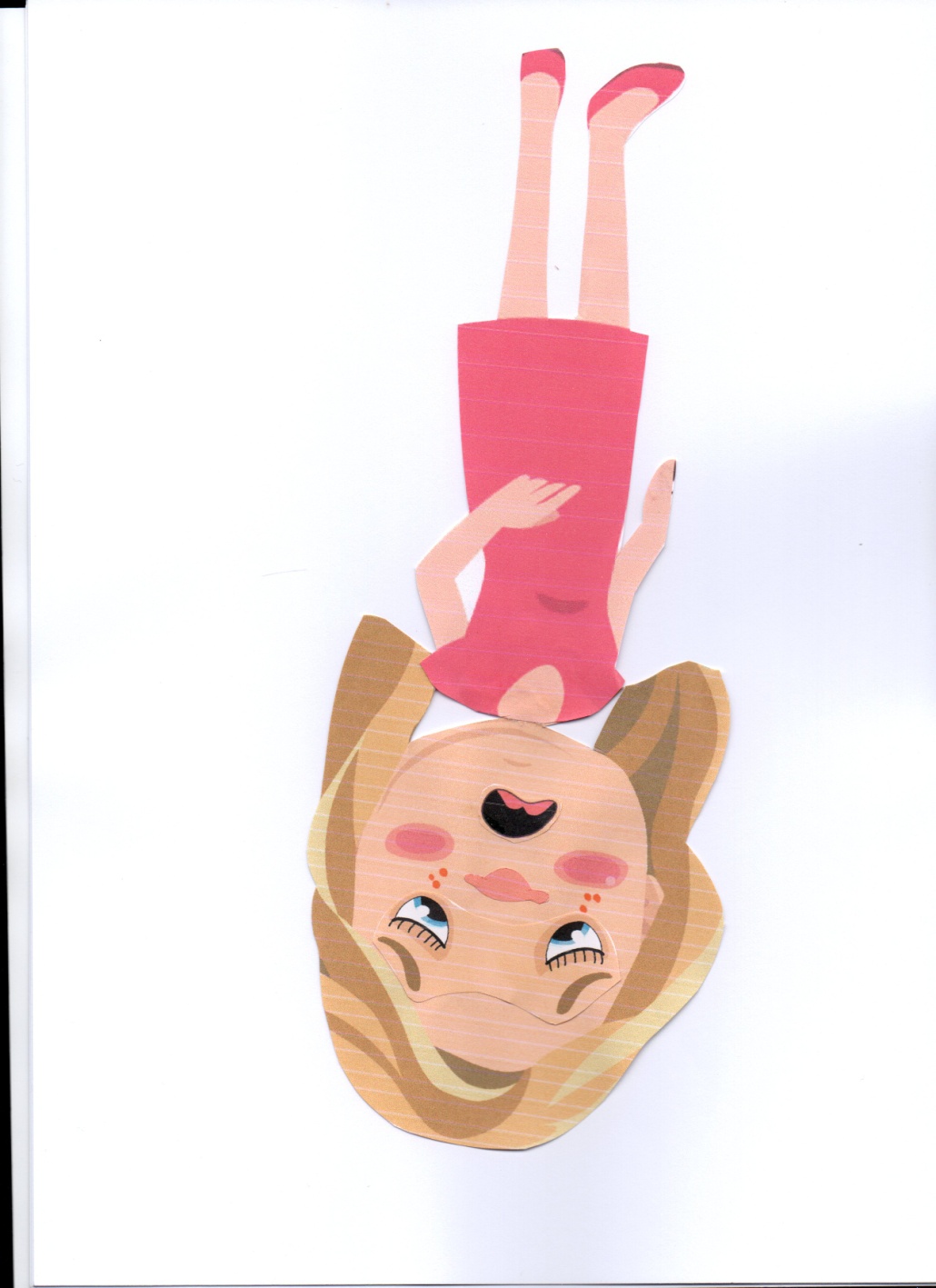 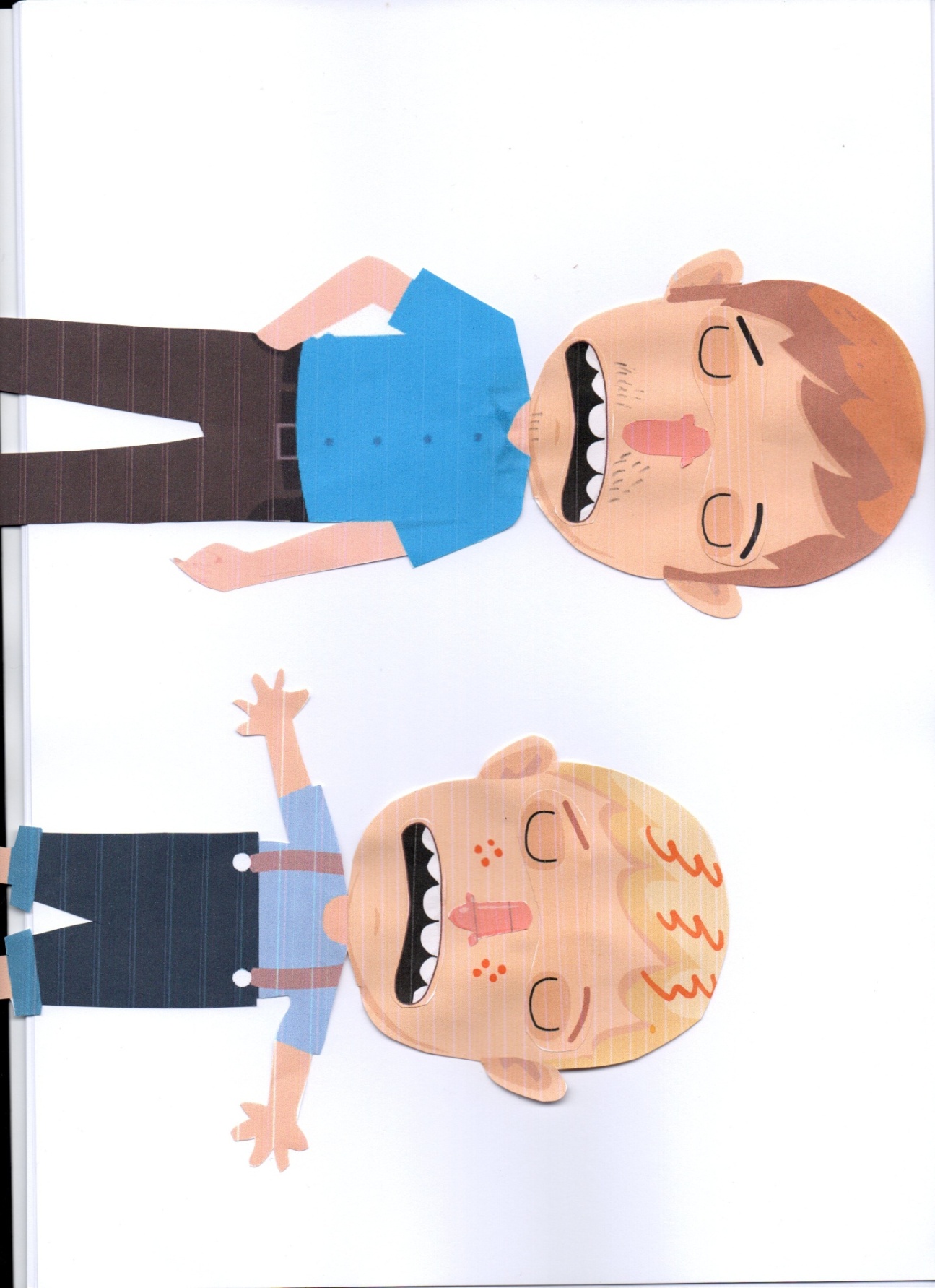 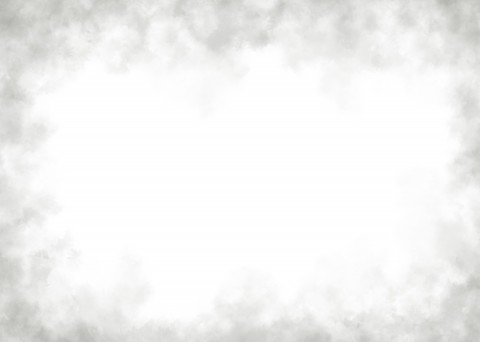 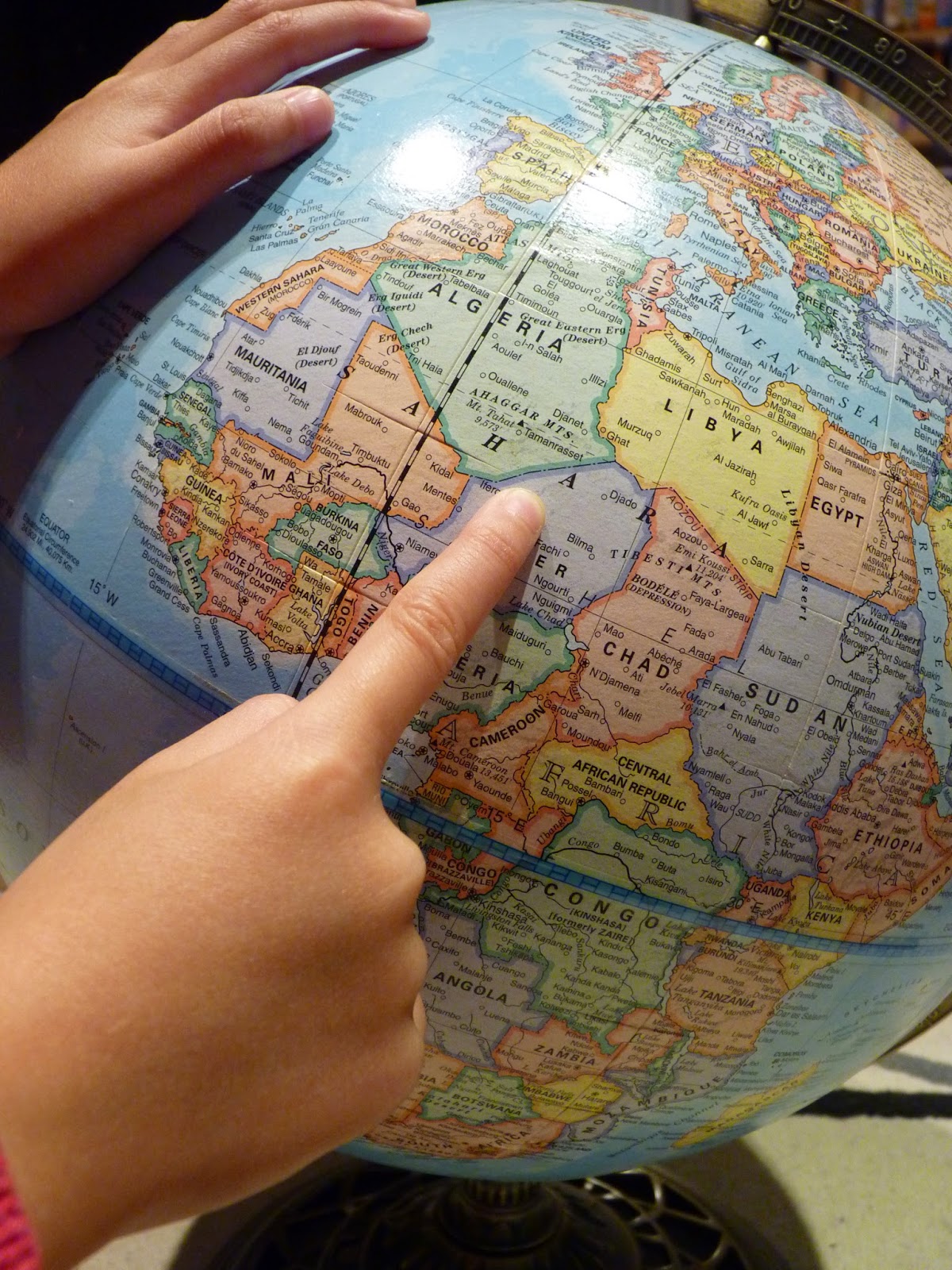 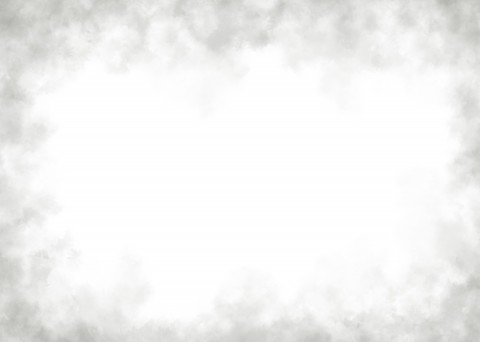 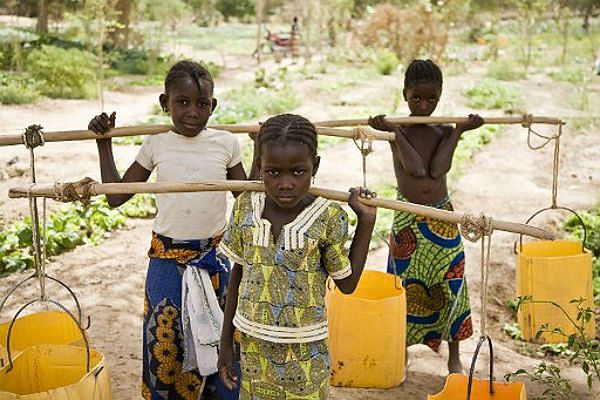 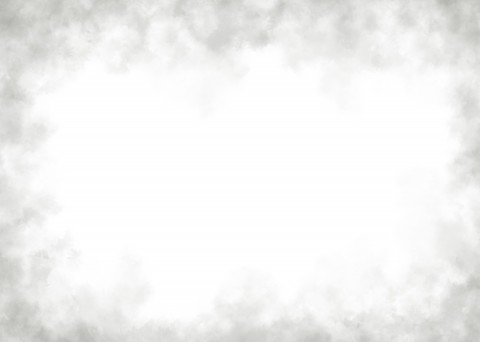 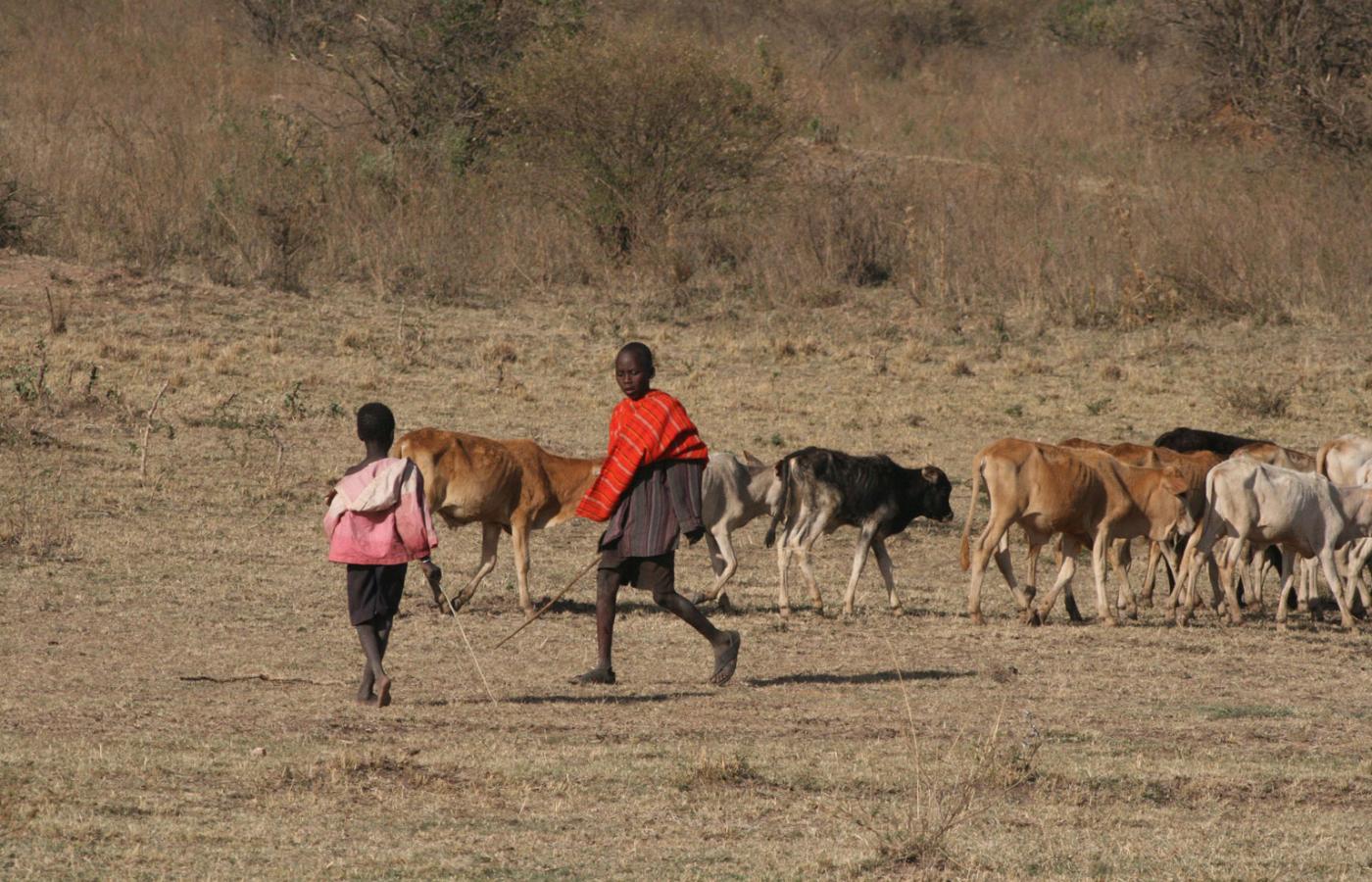 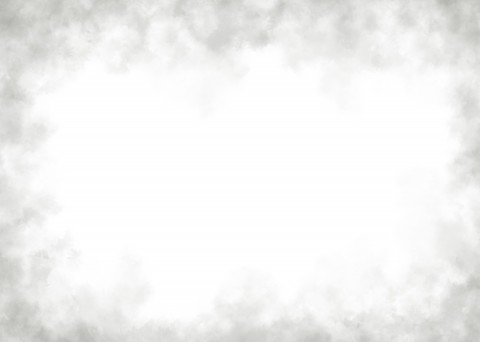 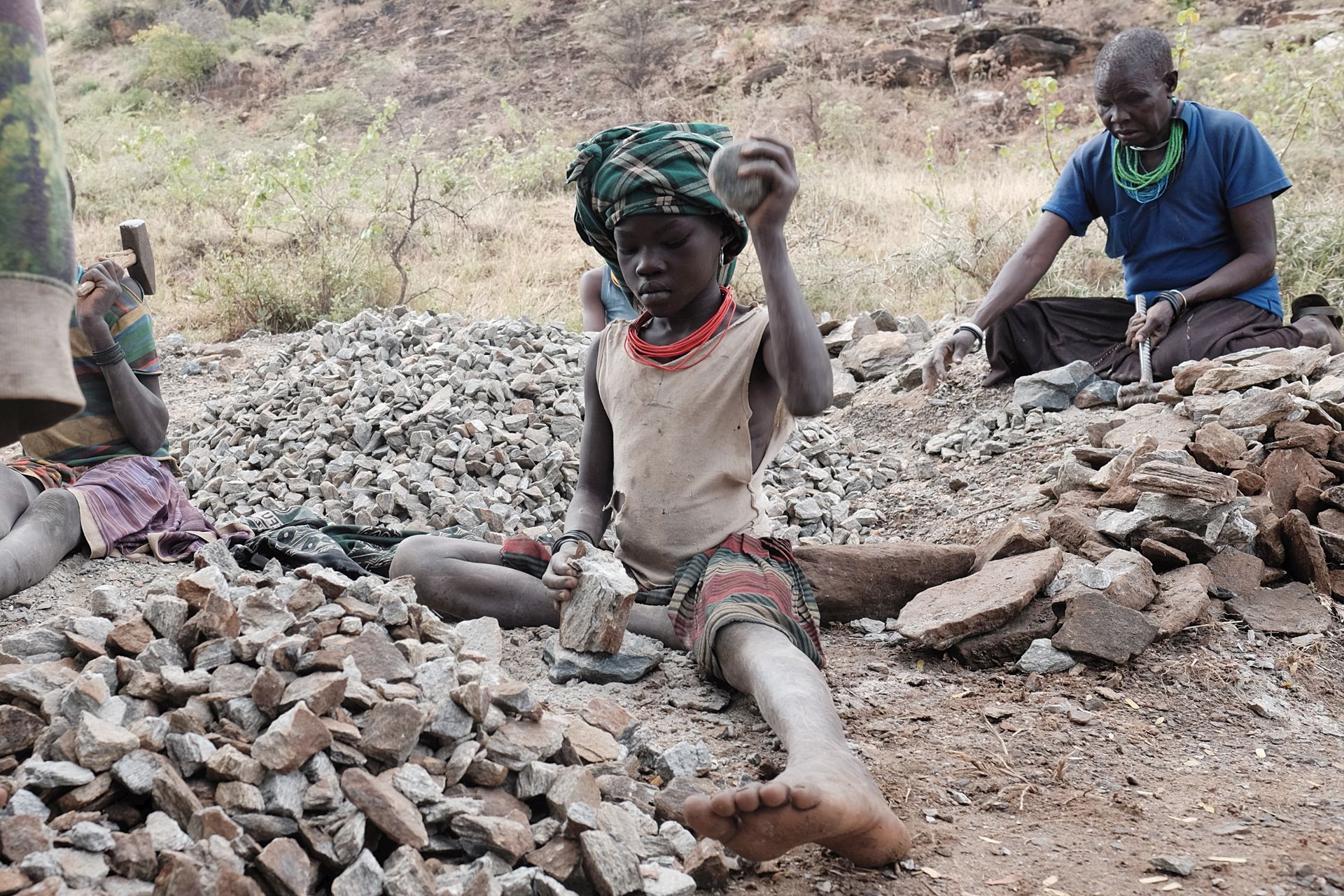 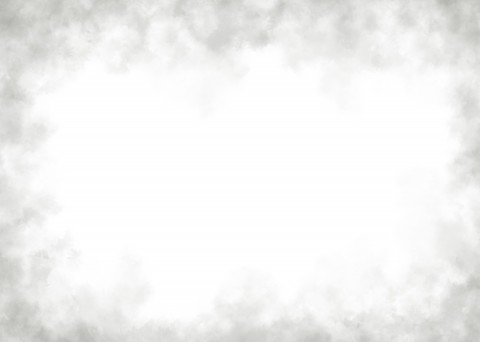 Link do filmu edukacyjnego
https://www.youtube.com/watch?v=lVZj2ef1LJs
W prezentacji wykorzystano sylwety postaci zaprojektowane na platformie 
www.printoteka.pl a zdjęcia z www.google.pl